আজকের পাঠে সবাইকে
স্বাগতম
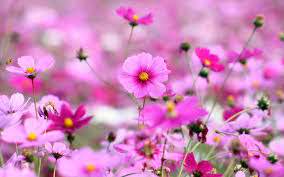 পাঠ পরিচিতি
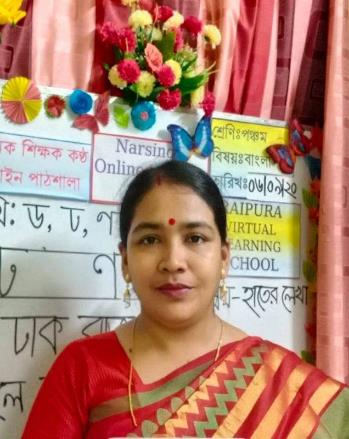 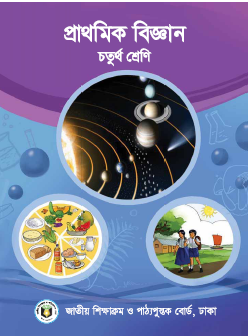 জয়ন্তী রানী দত্ত
সহকারী শিক্ষক
রায়পুরা পিটিআই সংলগ্ন পরীক্ষণ বিদ্যালয়
রায়পুরা, নরসিংদী।
শ্রেণিঃ ৫ম,
 বিষয়ঃ প্রাথমিক বিজ্ঞান,
 পাঠ শিরোনামঃ বিভিন্ন ধরনের পরিবেশ দূষণ,
পাঠ্যাংশঃ বায়ু,পানি,---------চর্মরোগে আক্রান্ত হচ্ছে।
আমরা গত পাঠে পড়েছিলাম পরিবেশ দূষন সম্পর্কে
ছবিতে কি দেখতে পাচ্ছো?
চলো কিছু ছবি দেখি
বাতাসে ধোয়াঁ মিশে বায়ু দূষিত করছে।
পানিতে ময়লা মিশে পানি দূষিত করছে।
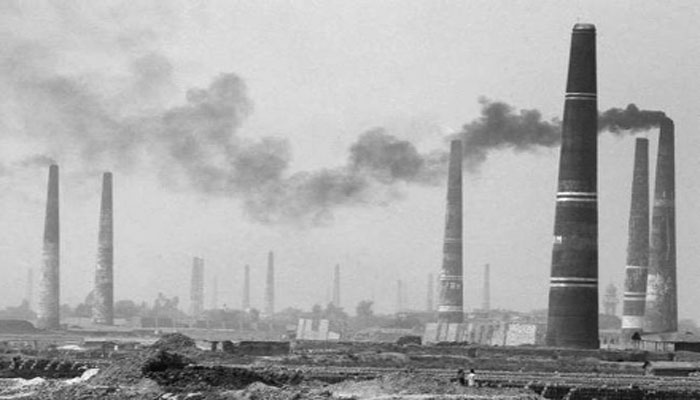 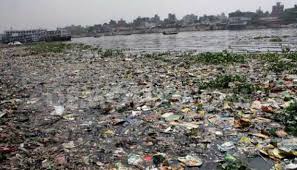 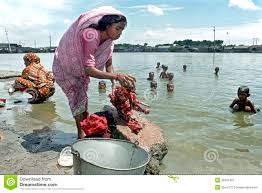 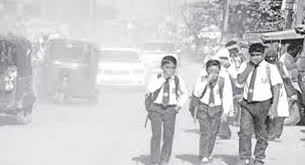 চলো একটি ভিডিও দেখি
আজ আমরা পড়বো পরিবেশ দূষণ
বায়ু দূষণ
ও
পানি দূষণ
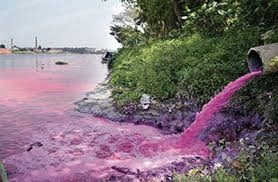 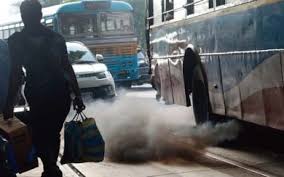 শিখনফল
১.২.৩. দূষণের উৎস সমূহ চিহ্নিত করতে পারবে।
১.২.৪. বিভিন্ন ভাবে মাটি, পানি ও বায়ু দূষিত হয় তা বলতে পারবে। 
১.২.৬. বায়ু ও পানি দূষণের ক্ষতিকর প্রভাব বলতে পারবে।
চলো কিছু ছবি দেখি
ছবিতে কি দেখতে পাচ্ছো?
পানি দূষণ
বায়ু দূষণ
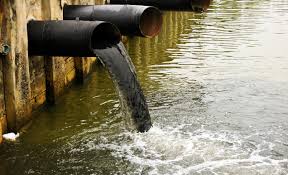 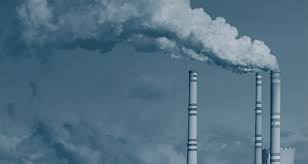 বায়ু দূষণ
চলো আরো কিছু ছবি দেখি
এগুলো কিসের ছবি?
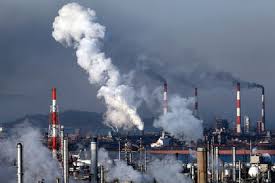 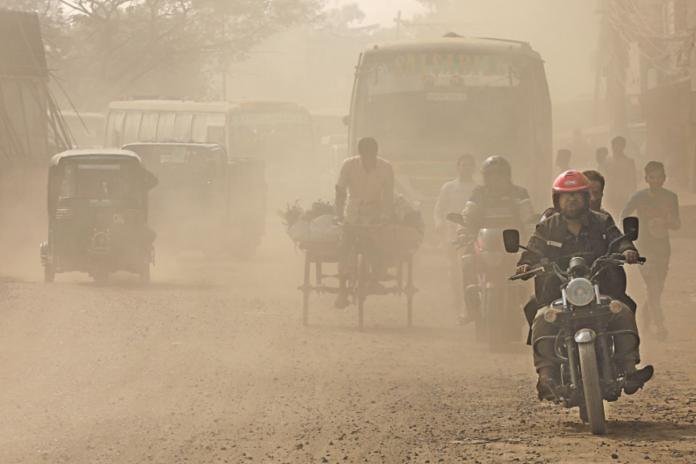 বায়ু দূষণের করণ
মলমূত্র ও আবর্জনার গন্ধ
গাছপালা ও ময়লা পোড়ানো
গাছপালা ও ময়লা পোড়ানোধোয়া
মলমূত্র ও আবর্জনার গন্ধ
বায়ু দূষণের ফলে কি হয় অথবা কি রোগ হয়?, কেউ বলতে পারবে
বায়ু দূষণের ফলে হয়
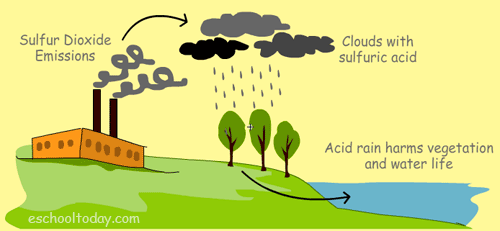 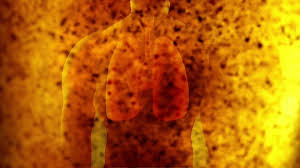 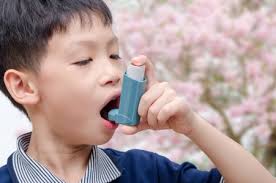 ফুসফুসের ক্যান্সার
এসিড বৃষ্টি
শ্বাসজনিত রোগ
পানি দূষণের  কারণ
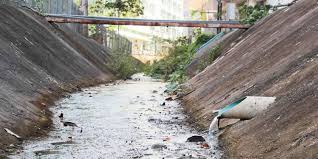 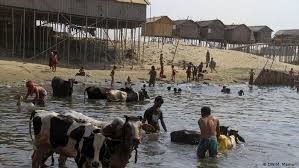 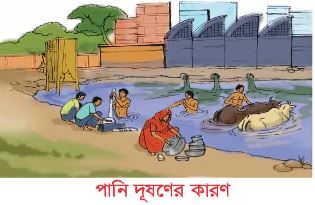 পানি দূষণের ফলাফল কি হতে পারে ভেবে বলো ত
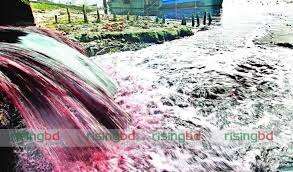 পানি দূষণের ফলাফল
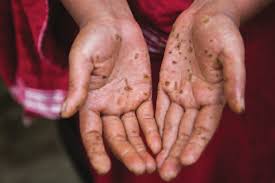 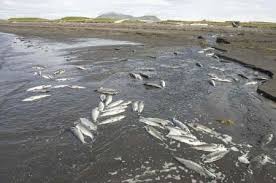 জলজ প্রাণী মারা যাচ্ছে
চর্মরোগে আক্রান্ত হচ্ছে
জলজ প্রাণী মারা যাচ্ছে ফলে জলজ খাদ্য শৃঙ্খল ব্যাঘাত ঘটছে।
বই খুলে পাঠ্যাংশটুকু পড়
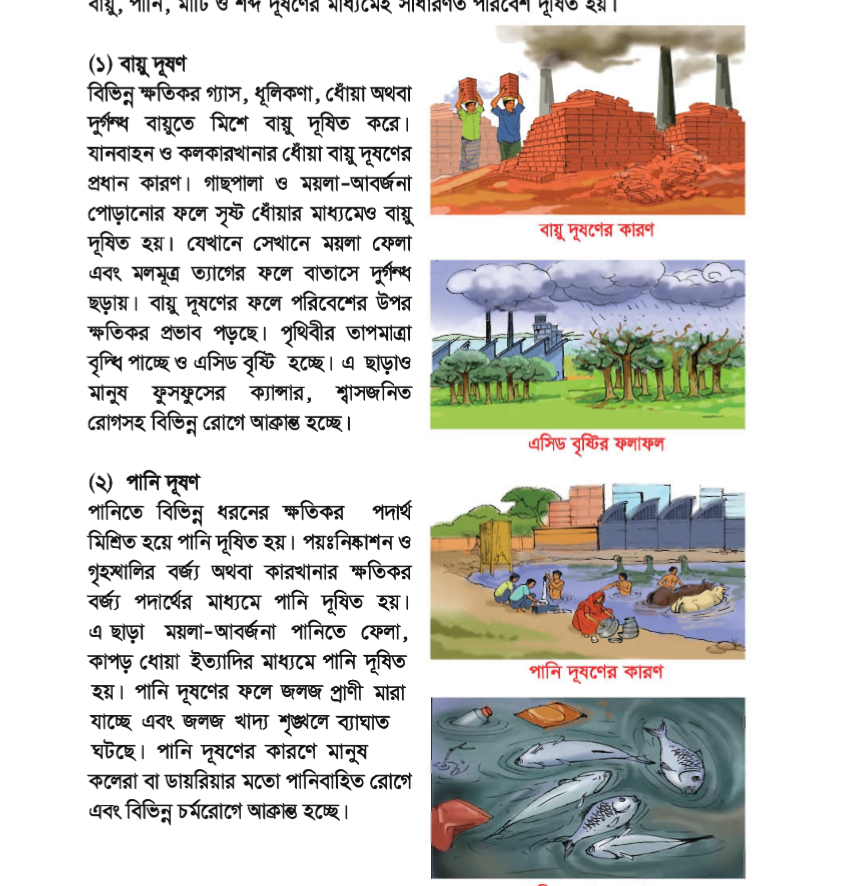 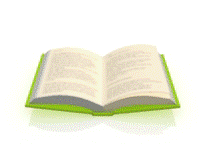 নিচের ছকটি পুরণ করঃ
দলীয় কাজ
মূল্যায়ণ
বায়ু দূষণের একটি কারণ বল।

বায়ু দূষণের একটি ফলাফল বল।

পানি দূষণের একটি ফলাফল বল।
বাড়ির কাজ
৫টি করে বায়ু দূষণ ও পানি 
দূষণের কারণ ও ফলাফল লিখবে আনবে।
সবাইকে ধন্যবাদ
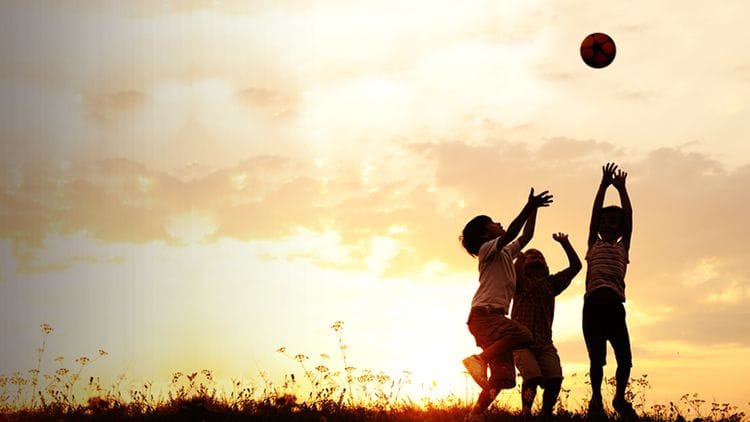